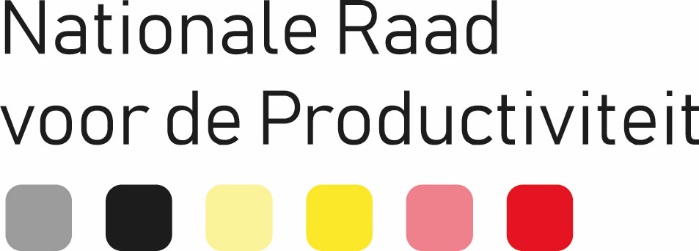 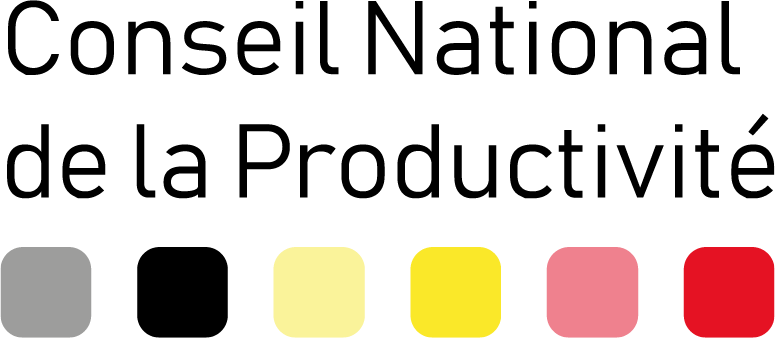 Jaarverslag – Rapport annuel
Centrale Raad voor het Bedrijfsleven – Conseil Central de l’Economie
Voorstelling aan de sociale partners – Présentation aux partenaires sociaux
22 novembre 2019
1
Table des matières
Introduction
	Concepts
	Constats
	Leviers de croissance de la productivité
	Rapport d’activité
Introduction : ralentissement de la croissance de la productivité
Evolution de la productivité du travail, PIB par heure prestée, 1991=100
Source : AMECO
Introduction : rôle de la croissance de la productivité dans la croissance des niveaux de vie
Corrélation entre la croissance de la productivité et du revenu réel
Source : AMECO
Introduction : croissance de la productivité compatible avec croissance de l’emploi
Corrélation entre croissance de productivité et du taux d’emploi
Source : AMECO
Introduction : la mise en place des Conseils nationaux de la productivité dans l’UE
2016 : recommandation du Conseil européen aux EM de la ZE
2019 : CNP belge composé de 12 membres
Siska Vandecandelaere (CCE) 
Luc Denayer (CCE)
Catherine Fuss (BNB)
Tim Hermans (BNB)
Chantal Kegels (BfP)
Joost Verlinden (BfP)
Caroline Ven (Région flamande)
Joep Konings (Région flamande)
Marcus Dejardin (Région wallonne)
Bernard Jurion (Région wallonne)
Astrid Romain (Région de Bruxelles-Capitale)
Luc Hens (Région de Bruxelles-Capitale)
Concepts
Une économie compétitive se définit comme une économie capable de produire une croissance durable et inclusive du niveau de vie => croissance économique compatible avec l’inclusion sociale, le respect de l’environnement et la viabilité financière.

La croissance du niveau de vie est mesurée par la croissance du PIB par habitant

La croissance du niveau de vie bénéficie de la croissance des heures travaillées par la population et de la croissance de la productivité du travail
Concepts
Décomposition de la croissance du PIB par habitant, 1991-2018, %
Source : AMECO
Concepts
Selon la comptabilité de la croissance, la croissance de la productivité du travail repose sur 3 éléments : 

1. L’effet de composition de la main-d’œuvre ou partie de la croissance de la productivité qui vient de la modification des caractéristiques de la main-d’œuvre. 

2. L’effet de l’intensification capitalistique ou augmentation de la productivité due au fait que les travailleurs disposent de davantage de capital ou d’un capital de meilleure qualité pour produire. Ce capital peut être constitué de machines, d’outils ou d’autres équipements appelés actifs tangibles mais aussi de brevets, de licences ou encore de logiciels, appelés actifs intangibles. 

3. L’effet de l’innovation ou de la productivité totale des facteurs (PTF) ou partie de la croissance de la productivité due à l’amélioration de l’efficacité avec laquelle le travail et le capital sont combinés pour assurer la production.
Constats : tendance longue à un ralentissement de la croissance de la productivité renforcée par la crise de 2008
Tendance de la croissance de la productivité horaire du travail, %
Source : AMECO, DG-ECFIN, septembre 2019
Constats : tendance longue à un ralentissement de la croissance de la productivité renforcée par la crise de 2008
Tendance de la croissance de la productivité horaire du travail, %
Source : Eurostat, septembre 2019
Constats : importance de la contribution du capital par heure travaillée et faiblesse de la PTF
Contribution à la croissance de la productivité horaire du travail = intensification capitalistique et PTF,  2000=100
Source : OCDE, base de données sur la productivité, données extraites le 29 juillet 2019
Constats : croissance lente de l’efficacité technique de la majorité des entreprises
Hétérogénéité de la croissance de la productivité (PTF) des entreprises 
Effet intrinsèque (au niveau de l’entreprise) et effet de structure (part de marché)
Contribution de l’effet intrinsèque > contribution de l’effet de structure 
Diminution de la contribution de l’effet de structure (niveau BE et FR < niveau DK et SE)
Contribution des effets différente entre industrie manufacturière et services marchands
Industrie manufacturière : contribution positive pour toute la distribution et augmentation avec le niveau de la productivité
Services marchands : contribution négative sauf pour les entreprises les plus efficaces
Constats : faiblesse de la démographie des entreprises
Entrées et sorties d’entreprises, en % des entreprises actives, moyenne 2015-2017
Source : Eurostat, Business demography Indicators
Constats : faiblesse de la démographie des entreprises
Entreprises à forte croissance, en % des entreprises actives, 2016
Source : Eurostat, Business demography Indicators
Constats : forte inclusion dans le commerce mondial et les chaînes de valeur globales
Part de la valeur ajoutée domestique dans les exportations, %, 2016
Source : OCDE, Trade in value added.
Constats : forte inclusion dans le commerce mondial et les chaînes de valeur globales
Contribution à la croissance du CSU = croissance du salaire horaire moins croissance de la productivité, %
Source : Eurostat.
Hefbomen voor productiviteitsgroei
Complementaire hefbomen
Kwaliteit van de productiefactoren
Verbetering van de productieprocessen
Nieuwe producten en diensten
Betere toewijzing  van de middelen
Digitale technologie
Kenniseconomie
Ecologische transitie
Internationalisering
De ontwikkelingen en de verspreiding van innovatie: alle economische actoren moeten hun bijdragen leveren
Bedrijven
Werknemers
Overheid
Menselijk kapitaal
Scholing
Levenslang leren
Soft skills
Kapitaalinvesteringen
Materiële
Immateriële
Kennis
Software en data
…
complementariteit
Innovatie
Optimale organisatie van de processen
Nieuwe producten en diensten
Verspreiding van innovaties
Clusters
Binnenlandse en buitenlandse netwerken

 Samenwerking met onderzoekscentra of universiteiten
De productiviteit hangt ook af van diverse omgevingsfactoren
Gunstige en stabiele macro-economische omgeving
Goed functionerende markten: evenwichtige regelgeving
Arbeidsmarkt: transitie naar en tussen jobs faciliteren en begeleiden
Productmarkten: gezonde concurrentie
Financiële sector: goede allocatie van de financiële middelen
Kwaliteitsvolle infrastructuur
Een belangrijke faciliterende rol voor het economisch beleid
Gewesten
Federale overheid
Gemeenschappen
EU
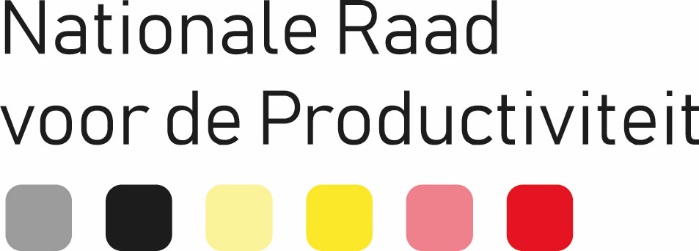 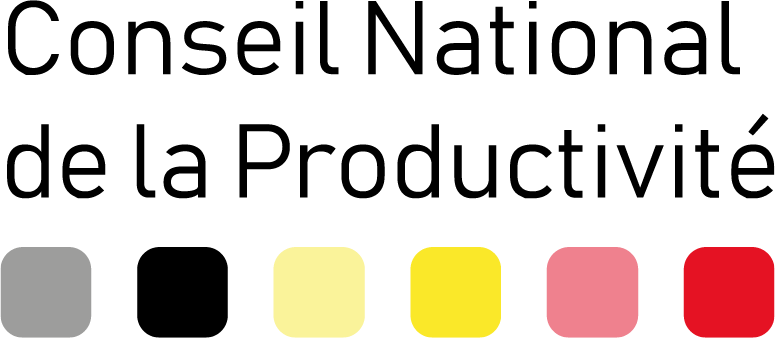 Contact via le secrétariat: cnp.nrp@economie.fgov.be
25